Μη Επανδρωμένα Εναέρια Οχήματα
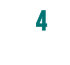 Συστατικά Drone: Flight Stack (Λογισμικό αυτόματου πιλότου)
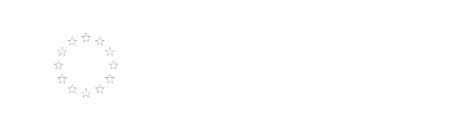 1
Flight Stack
Το λογισμικό UAV ονομάζεται Flight Stack ή αυτόματος πιλότος.
Τα UAV είναι συστήματα πραγματικού χρόνου που απαιτούν ταχεία ανταπόκριση στην αλλαγή των δεδομένων αισθητήρων.
2
Flight Stack
Παραδείγματα: RaspberryPis, Beagleboards, etc. Με θωράκιση NavIO, PXFMini, etc. 

Ή σχεδιασμός εξ αρχής όπως τα Nuttx, preemptive-RT Linux, Xenomai, Orocos-Robot Operating System ή DDS-ROS 2.0.
3
Αρχές βρόχου
Τα UAV χρησιμοποιούν αρχιτεκτονικές ανοικτού βρόχου, κλειστού βρόχου ή υβριδικού ελέγχου.
4
Ανοικτού Βρόχου
Παρέχει ένα θετικό σήμα ελέγχου (ταχύτερα, πιο αργά, αριστερά, δεξιά, πάνω, κάτω) χωρίς να ενσωματώνει ανατροφοδότηση από δεδομένα αισθητήρων.
5
Κλειστού Βρόχου
Ενσωματώνει την ανατροφοδότηση των αισθητήρων για να ρυθμίσει τη συμπεριφορά (μείωση της ταχύτητας ώστε να αντικατοπτρίζει την ουρά, μετακίνηση σε υψόμετρο 300 πόδια)
6
Κλειστού Βρόχου
Ο ελεγκτής PID είναι κοινός. Μερικές φορές  χρησιμοποιείται ροή προς τα εμπρός , μεταφέροντας την ανάγκη να κλείσει ο βρόχος περαιτέρω.
7
Κλειστού Βρόχου
Τυπικοί βρόχοι ελέγχου πτήσης για έναν multirotor
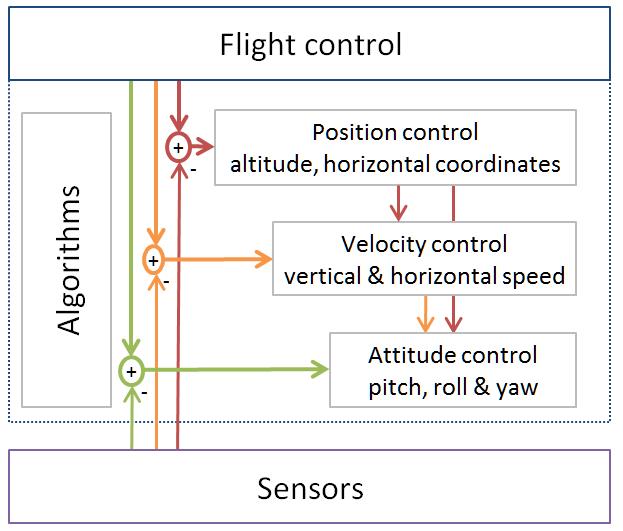 8